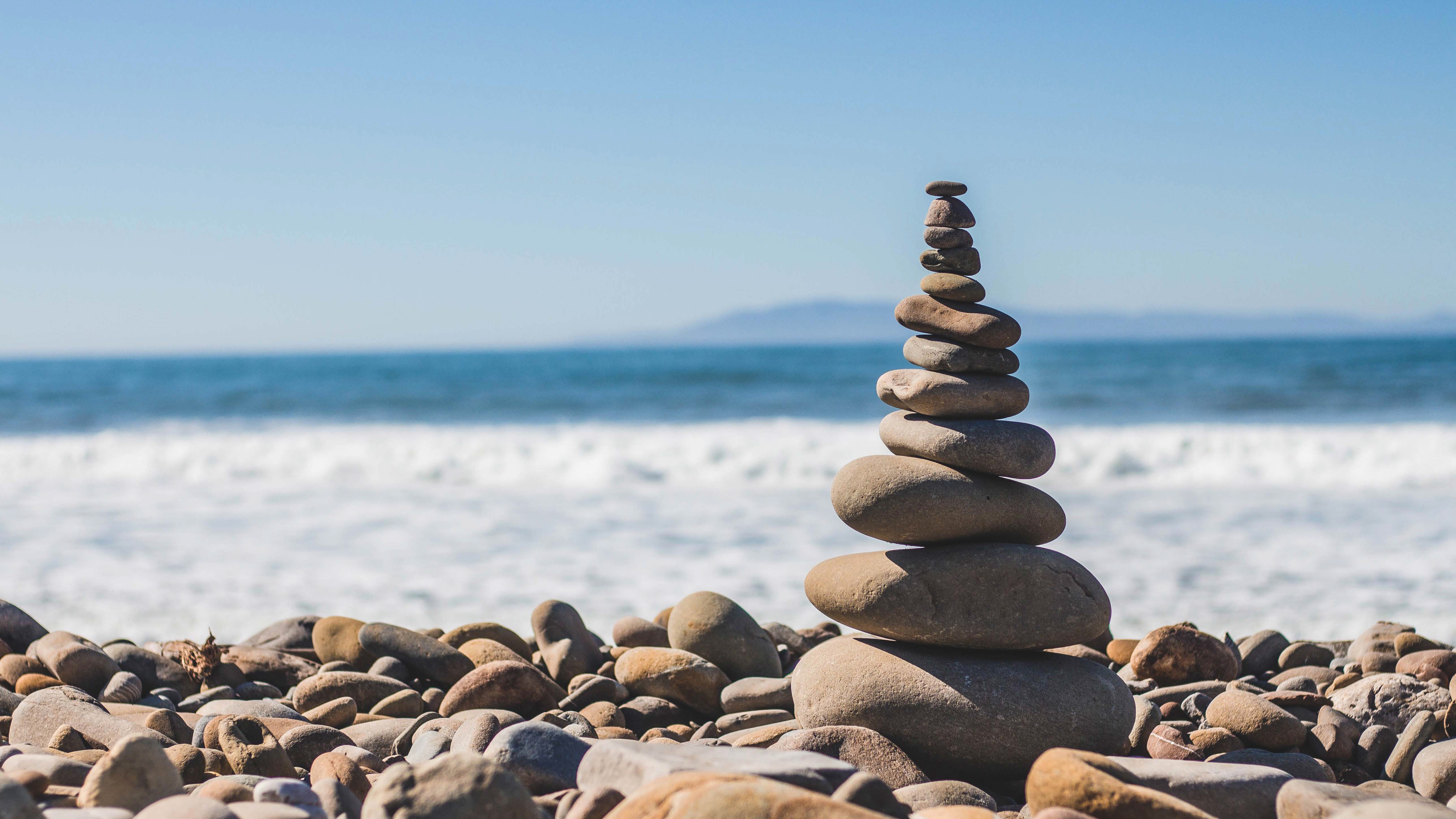 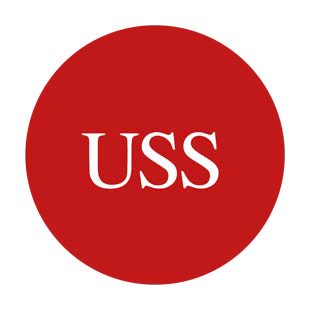 UNIVERSITY OF NOTTINGHAM PENSIONS DAY
1 FEBRUARY 2024
The content of this presentation is for information only. It does not explain all situations or eventualities. It is not, and should not be taken as, advice. You should not rely on, or take or fail to take any action based upon this presentation. We recommend that members and employers, or any other person that views, or otherwise comes into possession of the content of this presentation, take their own advice on which they can rely. The content in this presentation is based on the current scheme rules, as amended, including the change in contribution rate from 1 January 2024. The further benefit changes anticipated from 1 April 2024 are referred to at certain points in this presentation but have not yet become effective. If there is any difference between this presentation and the USS trust deed and rules the latter shall prevail. Please check the USS website for the latest information regarding the scheme and any changes that may have occurred to its rules and benefits.
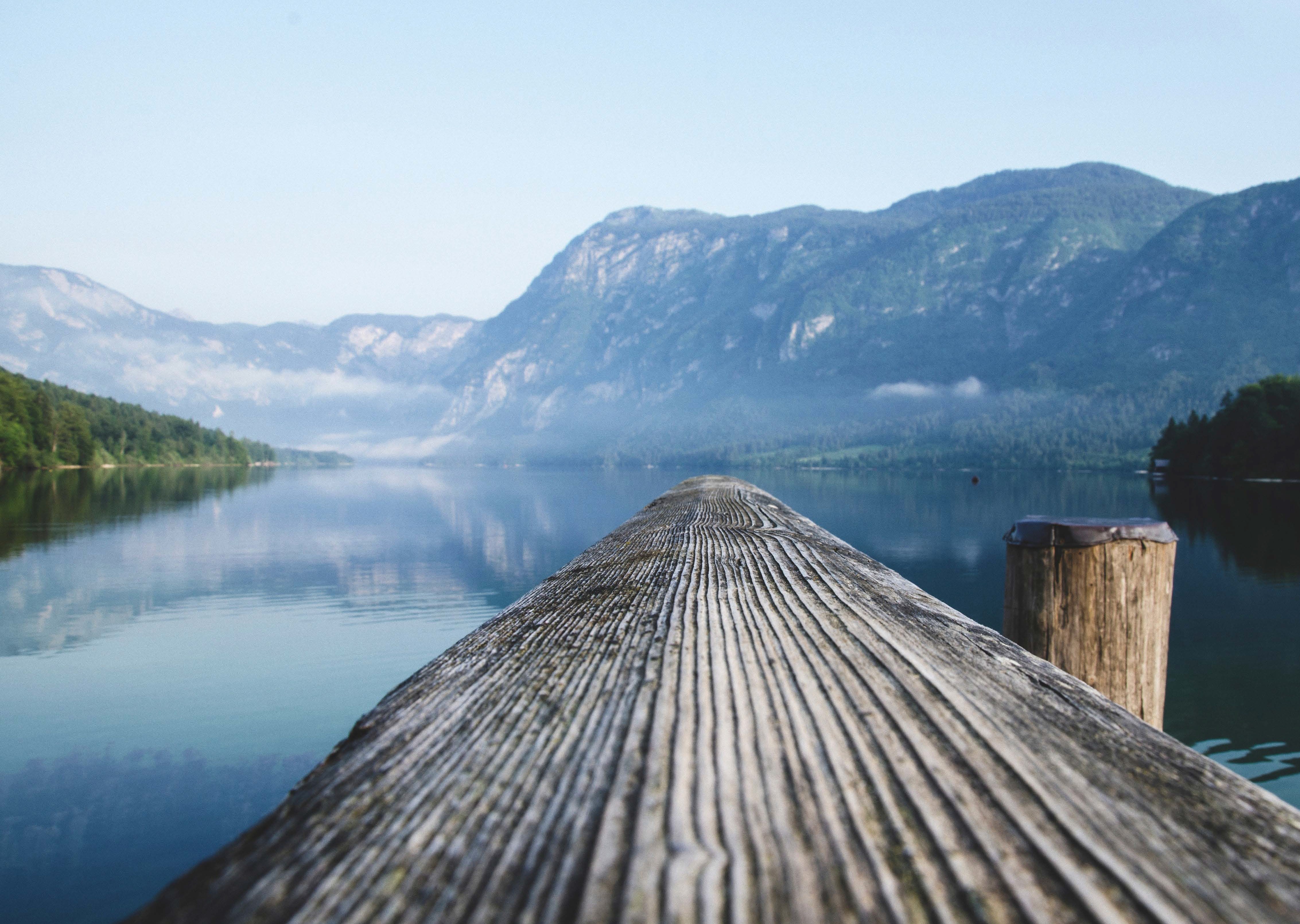 The value of USS membership
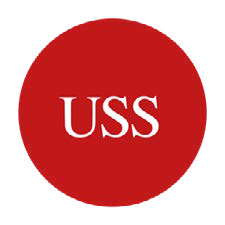 What you pay
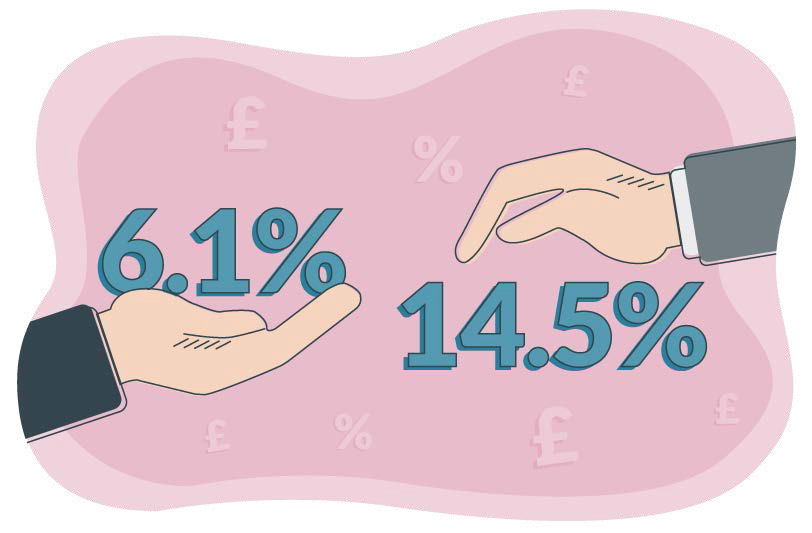 What goes into your pension
You pay in 6.1% of your salary each month.

You get tax relief on your contributions, so some of the money that you normally pay towards tax goes into your pension instead.

Your employer pays in 14.5% of your salary each month towards your benefits and running USS.

You can also pay additional contributions to the investment builder to save more.
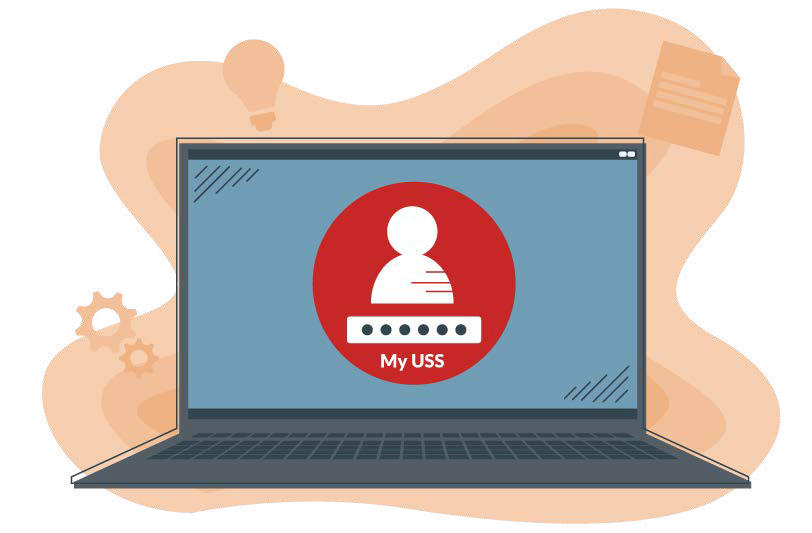 What happens next?
We invest your contributions so we can pay you the pension you’ve earned in the future.

You can manage your membership online in My USS, keeping on top of your benefits and savings and up to date on how much you’ve saved.

We’ll support you along your savings journey with relevant updates, free webinars, and useful information.
Pensions Day 24
1
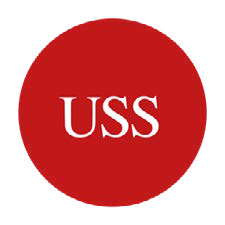 Four Benefits of saving into your USS pension
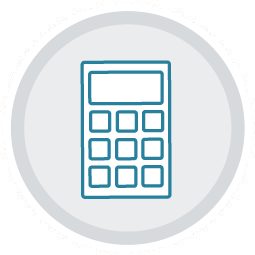 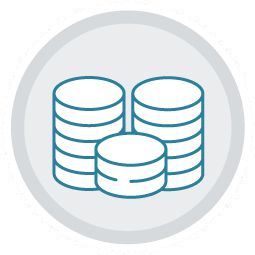 It’s a tax-efficient way of saving
When you build a pension, your contributions are taken from your pay before tax. This means you only pay tax on the salary you take home, which doesn’t include your pension contributions. So you’re getting tax relief on what you pay in.

Please visit the USS website and watch our short video for an Overview of Pension Tax.
It’s a flexible way to save
You’ll get a guaranteed income with the Retirement Income Builder and a flexible savings pot with the Investment Builder (if you earn above  the salary threshold, choose to pay additional contributions or transfer other pension savings in). It’s your opportunity to increase your income from the state pension.

Please visit the USS website to see how your pension works for more information on the two parts of USS.
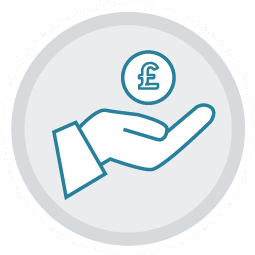 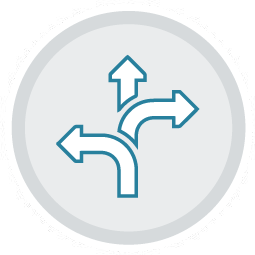 Your employer contributes too
On top of your monthly contribution of 6.1% of your salary, your employer pays in 14.5% each month. Their contributions help to fund the benefits you’ll get at retirement and go towards the costs of running the scheme.

And if you earn over the salary threshold, you and your employer will save into the Investment Builder too.
Choose how and where to invest
With the Investment Builder, you can either let our team of investment experts make the investment decisions for you, or you can take control and make your own investment choices.

This means you can tailor how your savings pot is invested based on your risk tolerance, or maybe even your ethical or religious beliefs.
Pensions Day 24
2
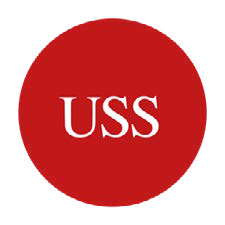 As a USS member you’ll get
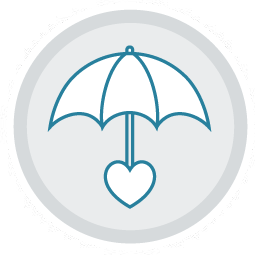 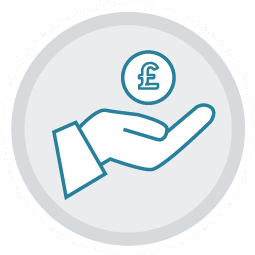 Life cover
to support your family if you die whilst paying in
A guaranteed income
for life once you retire with the Retirement Income Builder
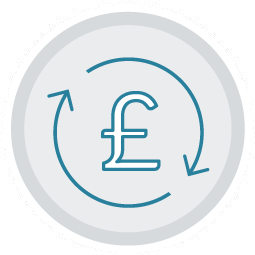 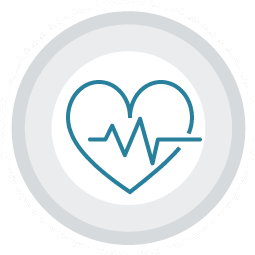 A spouse or civil partner’s pension
and in some cases a dependant’s pension, giving peace of mind that they’ll be looked after
Ill health benefits
if you’re eligible and unable to work long-term
Pensions Day 24
3
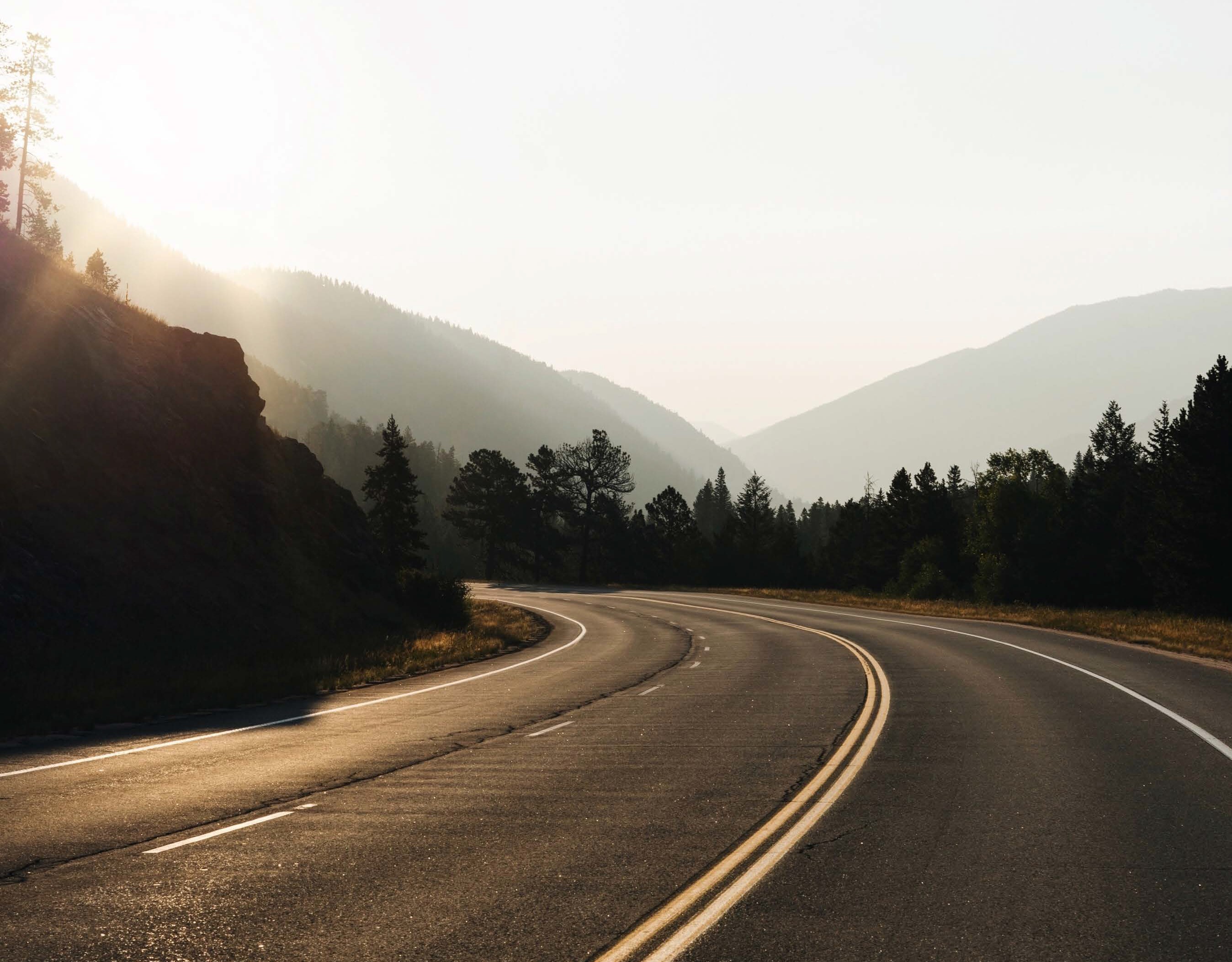 How the Hybrid Scheme Works
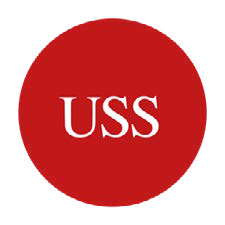 Benefits in USS
Threshold
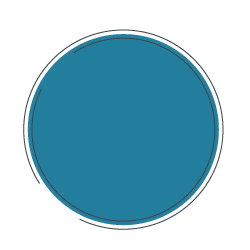 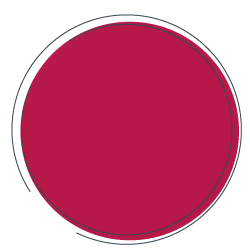 DB
Defined Benefit
DC
Defined Contribution
Retirement Income
Builder
Investment
Builder
Salary
Pensions Day 24
4
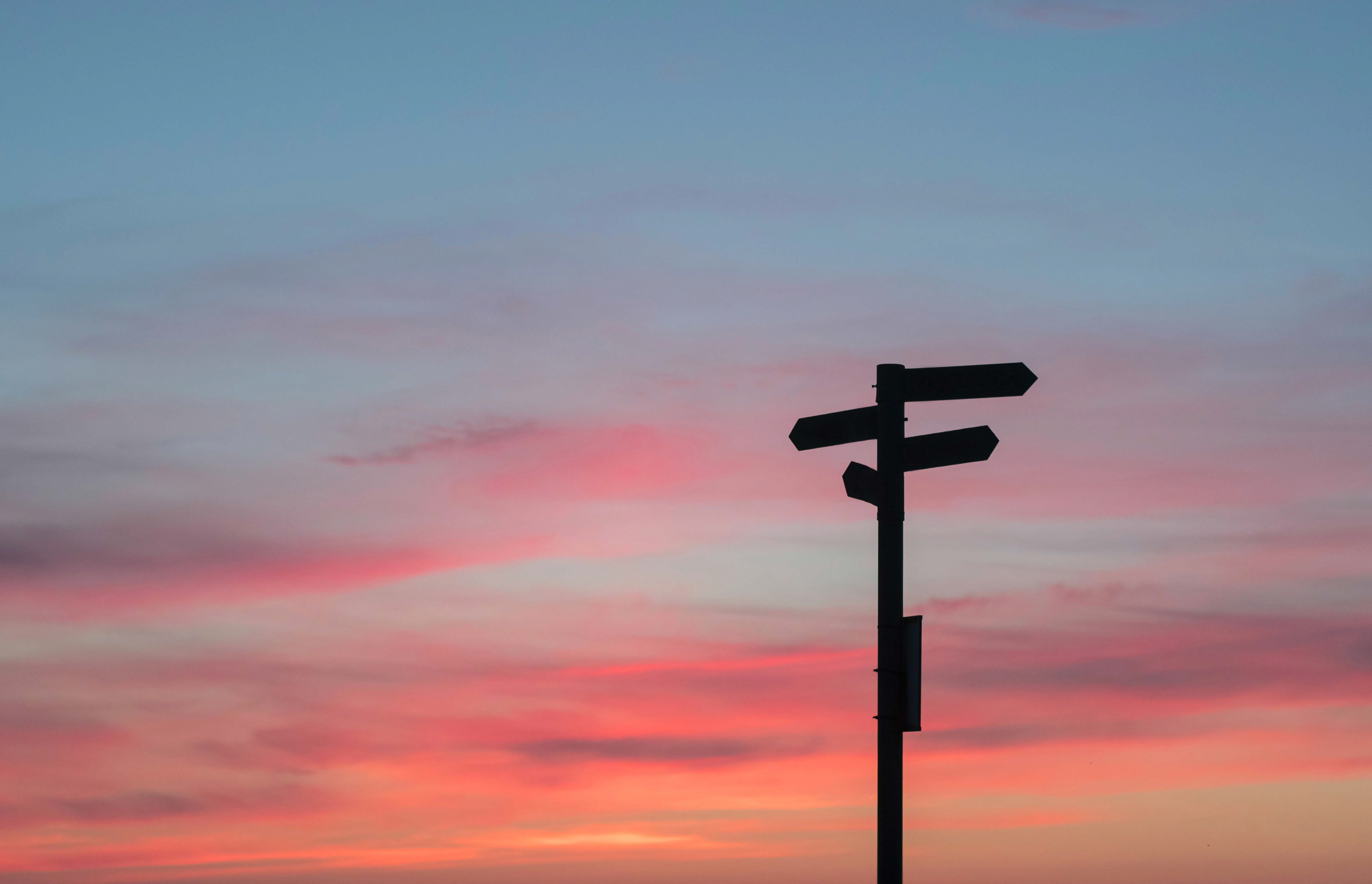 Retirement Income Builder (DB)
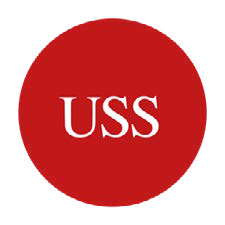 Retirement Income Builder
USS – April 2022 to March 2024
1
85
th pension
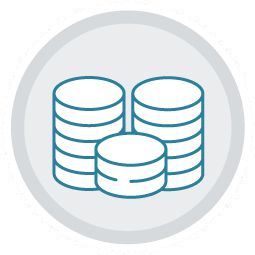 Salary to £41,004
3
85
th cash sum
USS – Post April 2024
1
75
th pension
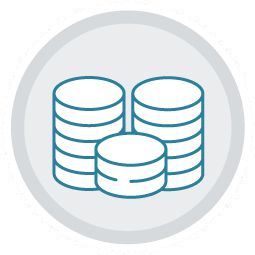 Anticipated Salary to £70,308
3
75
th cash sum
Pensions Day 24
5
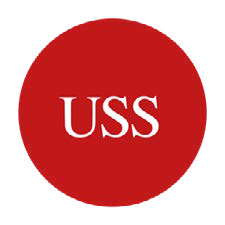 Blocks of Pension
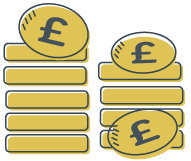 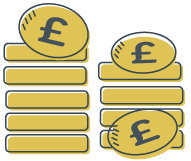 Annual Increases
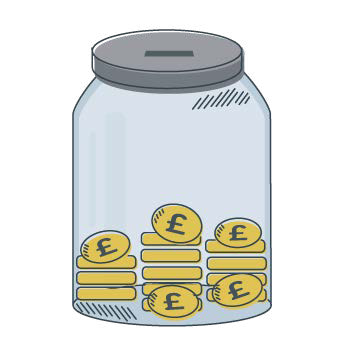 Each block attracts annual increases
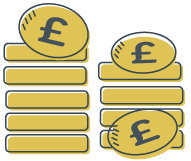 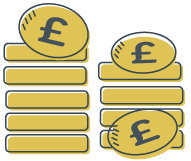 Tax Free Cash
In addition to your Pension
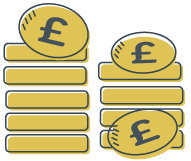 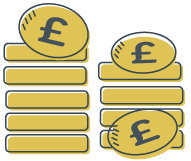 Pensions Day 24
6
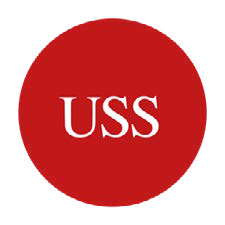 Taking your benefits- DB
USS Retirement Income Builder
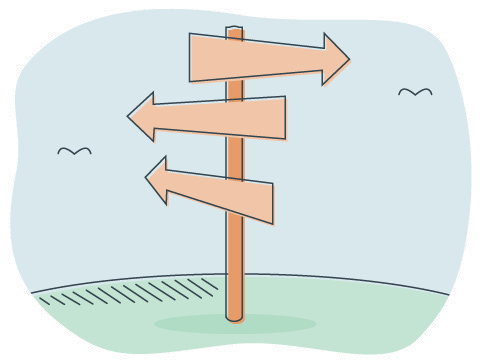 Maximum pension
Take the whole of the benefit you have built up as a pension

Maximum tax-free cash
Take a smaller pension plus the maximum possible tax-free cash sum

Something in-between
Choose a pension and lump sum, within the above parameters, to suit your needs
Example:	A £20k p.a. pension with £60k lump sum could be converted to the following:
Maximum pension = £22k per annum + no lump sum
OR
Max lump sum = £115k + reduced annual pension of £17k p.a.
OR
Something in-between
Pensions Day 24
7
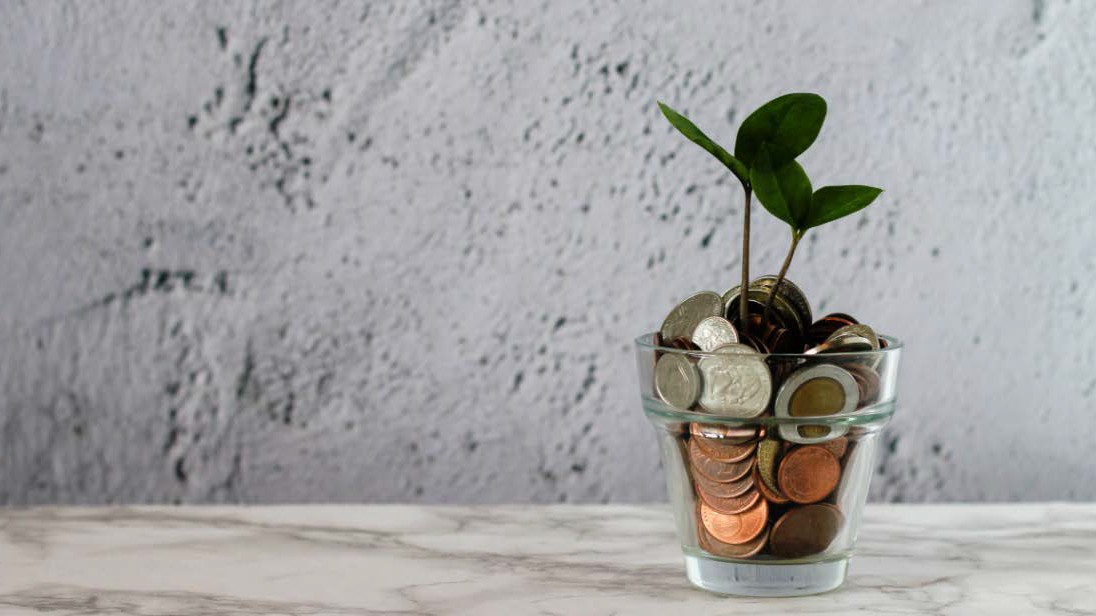 Investment Builder (DC)
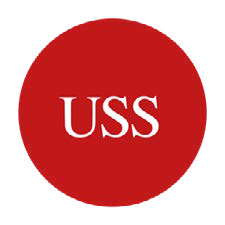 Investment Builder
USS – April 2022 to March 2024
20% DC
contribution
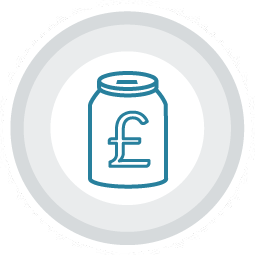 Over £41,004
USS – From April 2024
20% DC
contribution
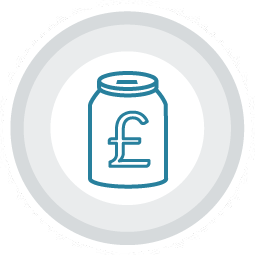 Anticipated to be over £70,308
Pensions Day 24
8
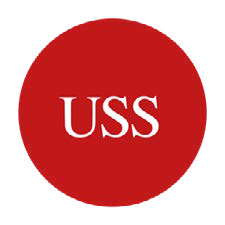 Savings into Investment Builder
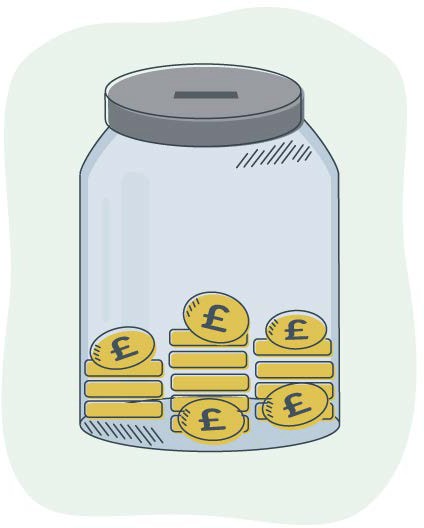 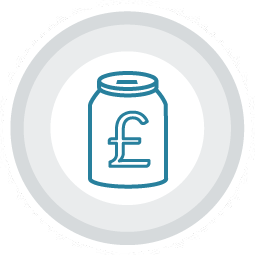 Earnings over Salary Threshold
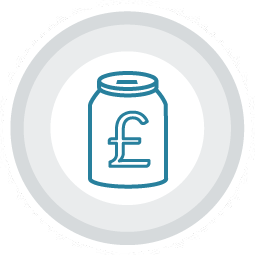 Make additional contributions
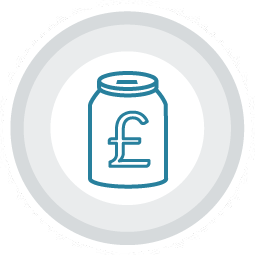 Transfers in  from other schemes
Pensions Day 24
9
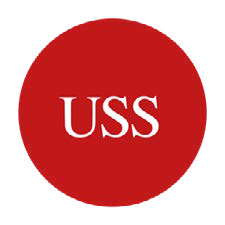 Investment Choices in Investment Builder
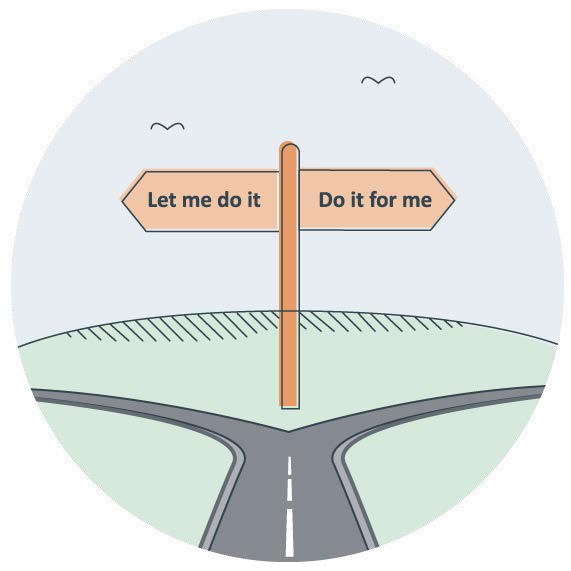 Do it for me


or

Let me do it
Pensions Day 24
10
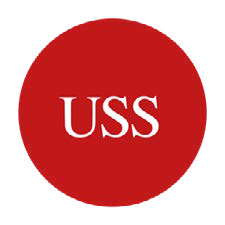 Taking your benefits- DC
USS Investment Builder
In most cases you can start accessing your pot from age 55, increasing to 57 from April 2028. 

You don’t have to take your USS Investment Builder pot at the same time as you take your USS Retirement Income Builder benefits
Leave invested and make
withdrawals
Take as cash lump sum
Transfer
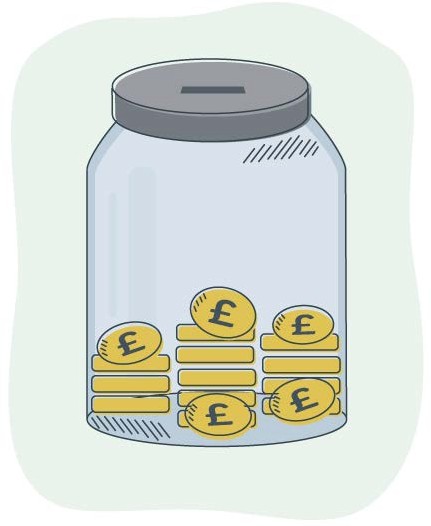 Pensions Day 24
11
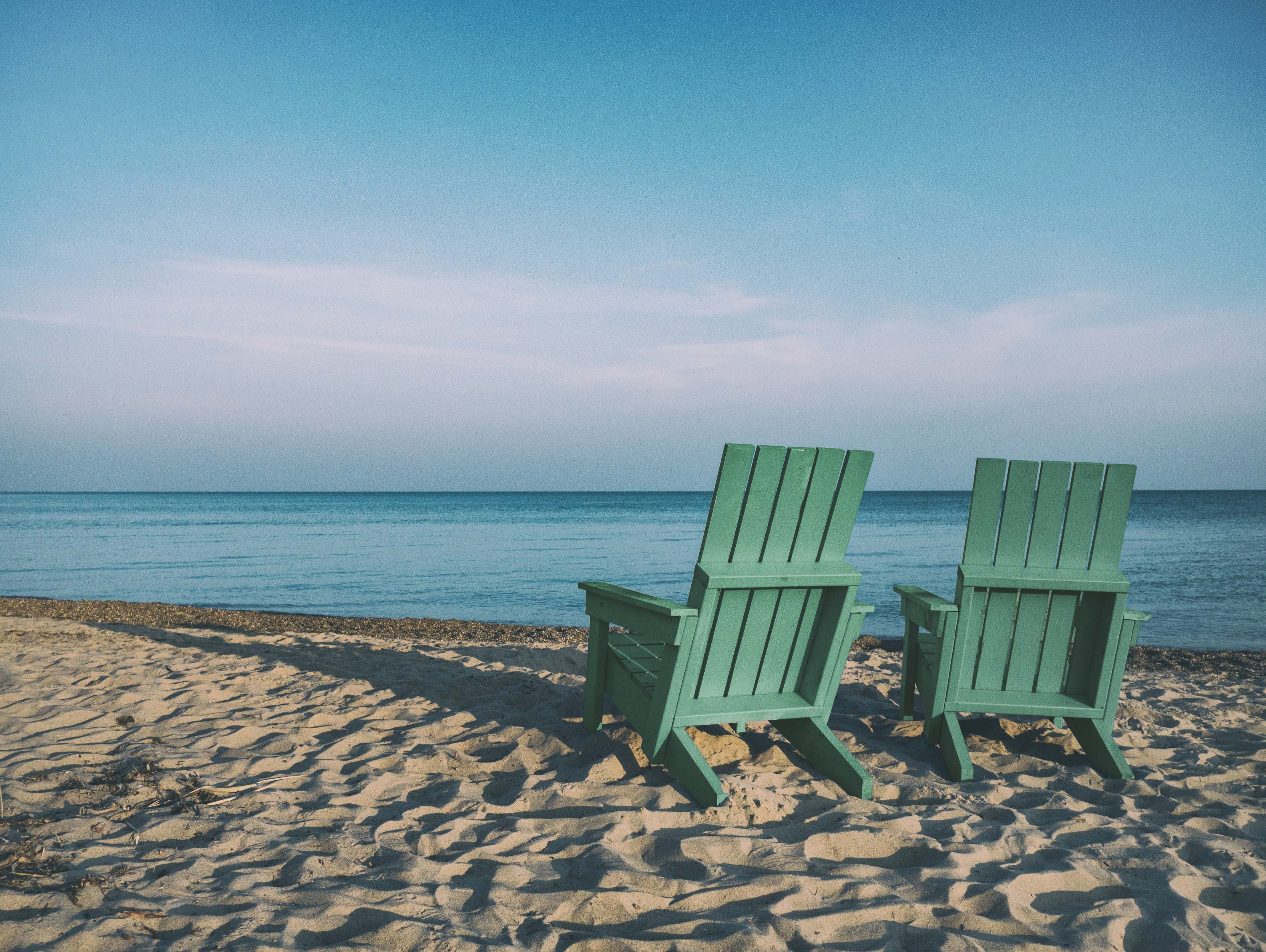 Death Benefits
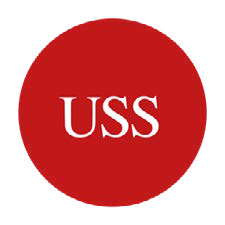 What happens if you die
Death in Service
Death in Retirement
Death after leaving
Remainder of pension payments if within 5 years
Lump Sum
3 x Annual Salary
3 x pension on leaving
from retirement
And
Enhanced for future
service which would have been completed
Half Pension
Half Pension
Survivors Pension
Pensions Day 24
12
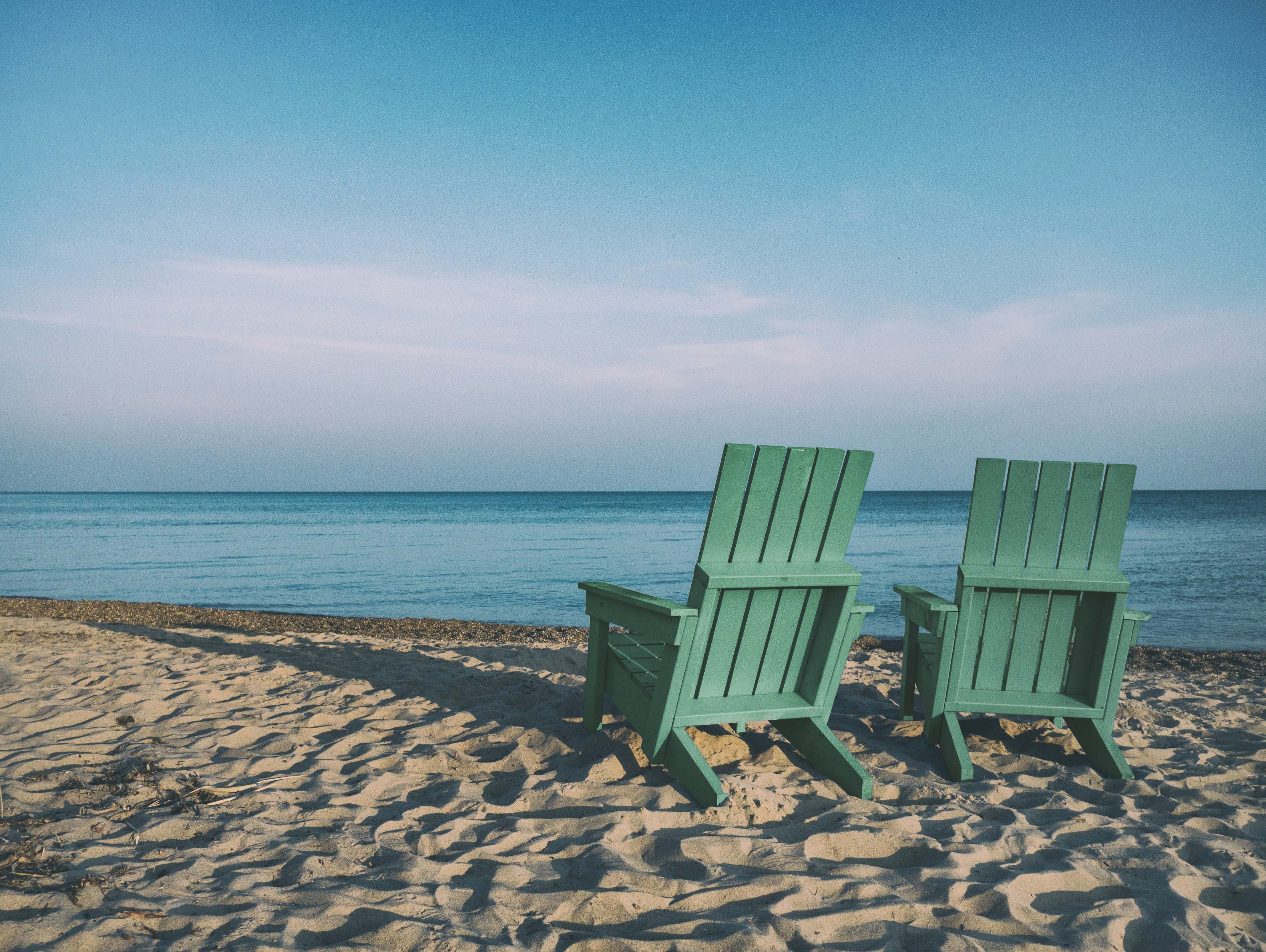 What happens if you leave USS
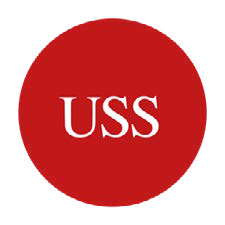 What happens if you leave
Pensions Day 24
13
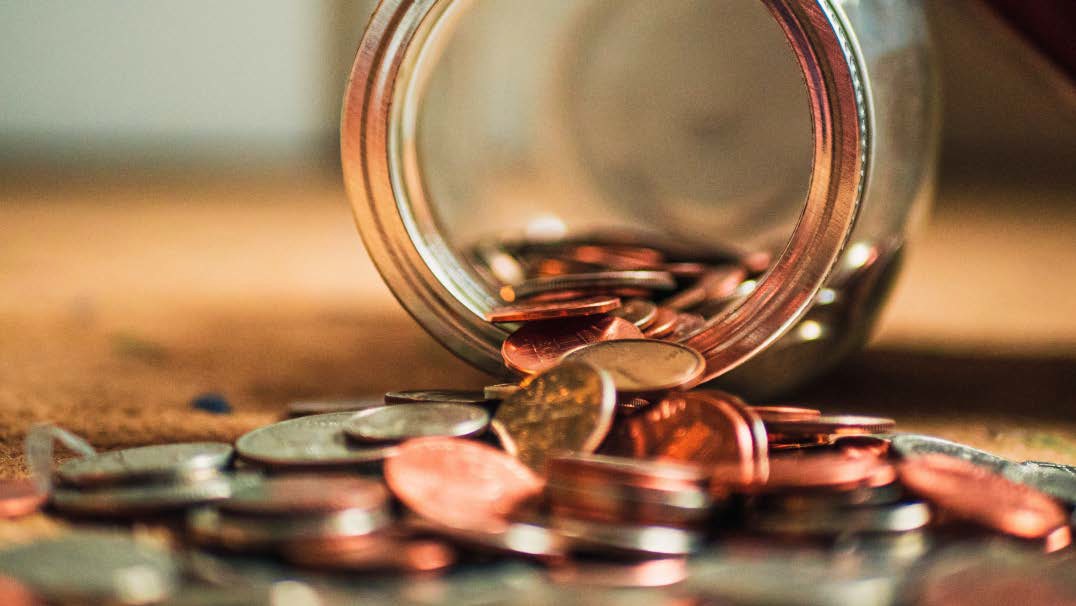 Support and Resources
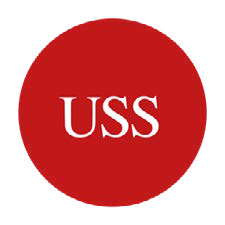 Sources of Support
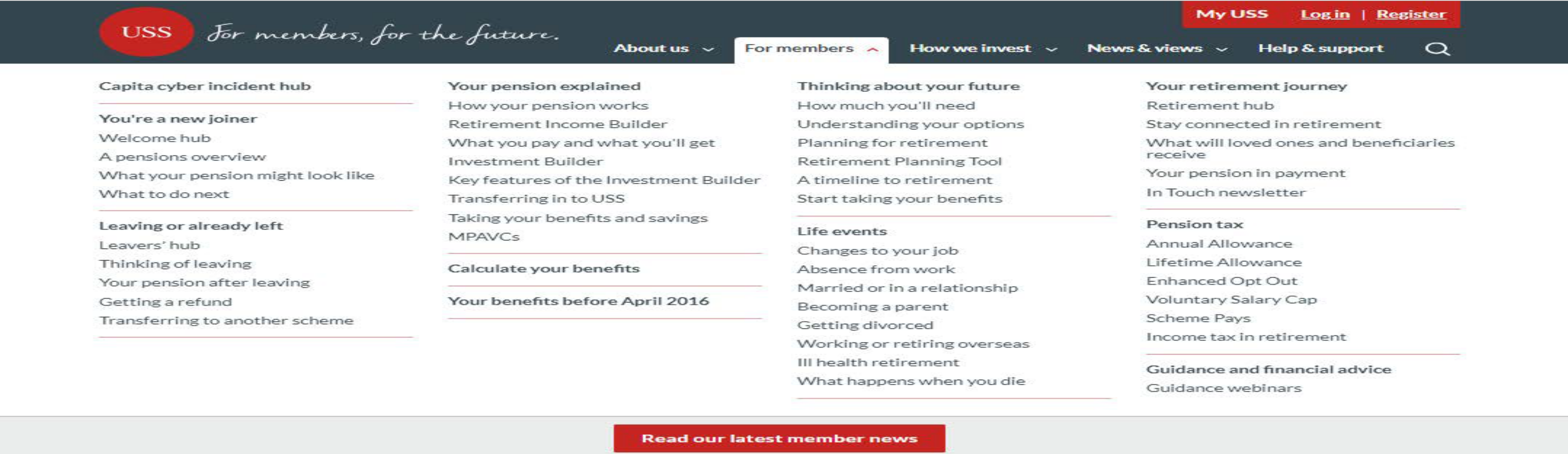 Pensions Day 24
14
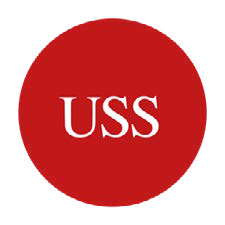 Sources of Support – For members
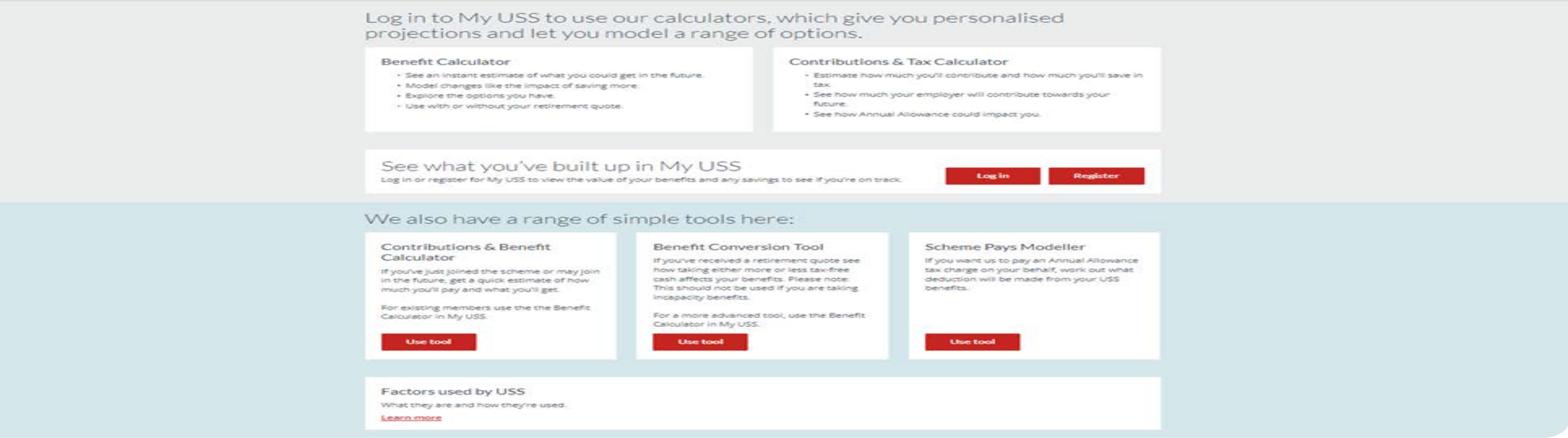 Pensions Day 24
15
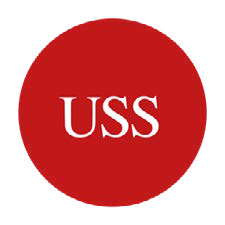 Sources of Support- Webinars
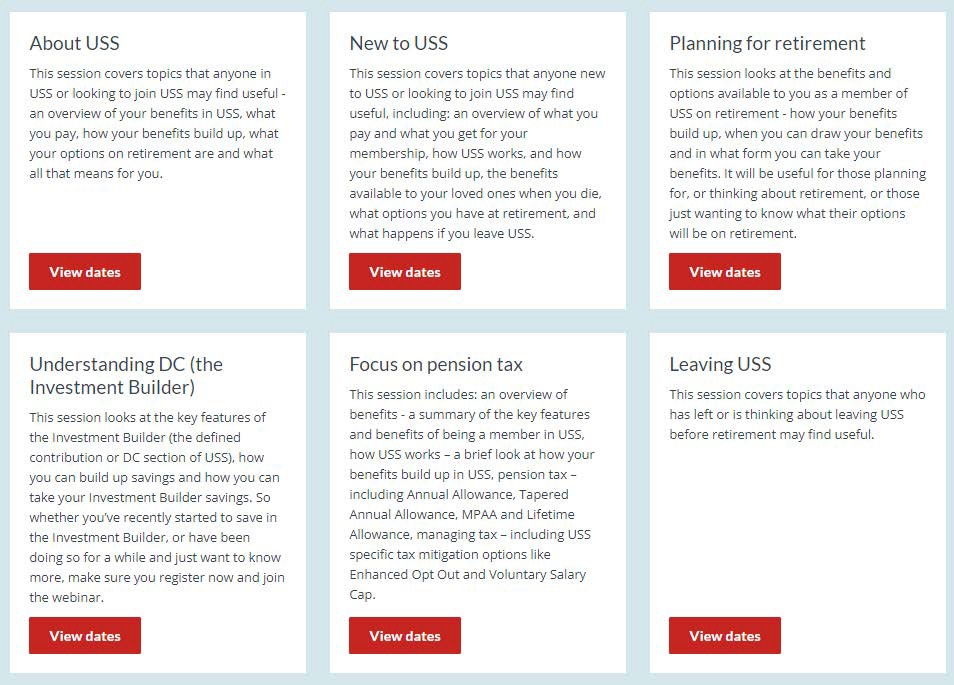 Pensions Day 24
16
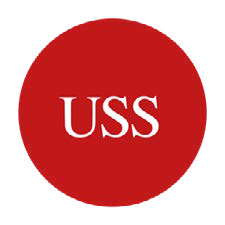 Sources of Support- Webinars
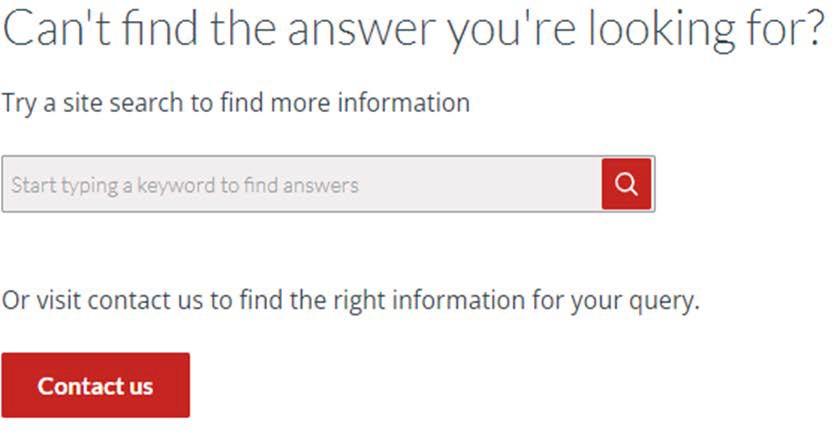 Pensions Day 24
17
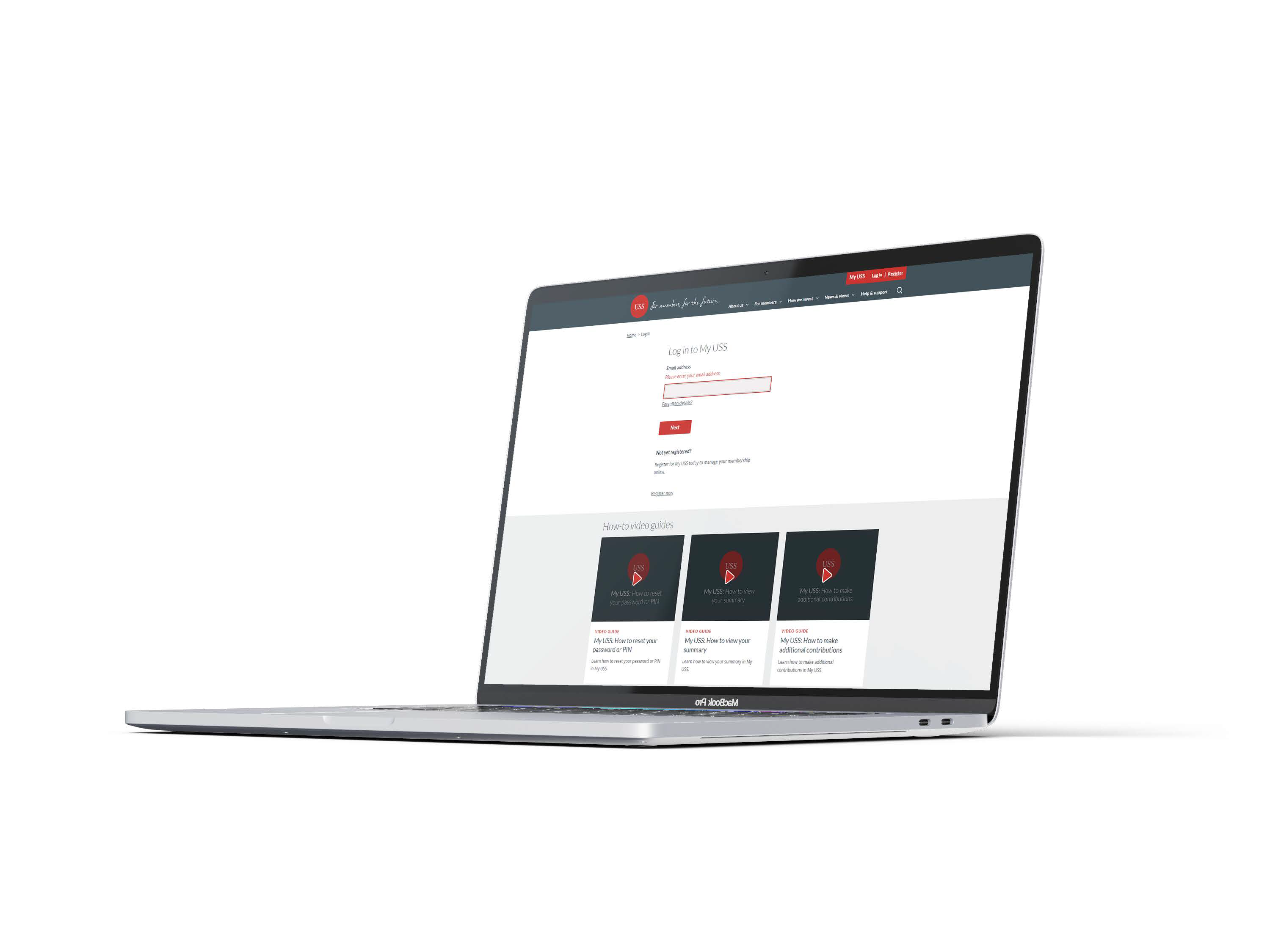 My USS
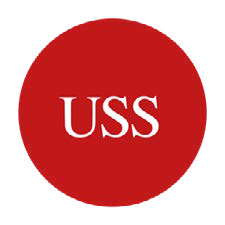 Sources of Support – My USS
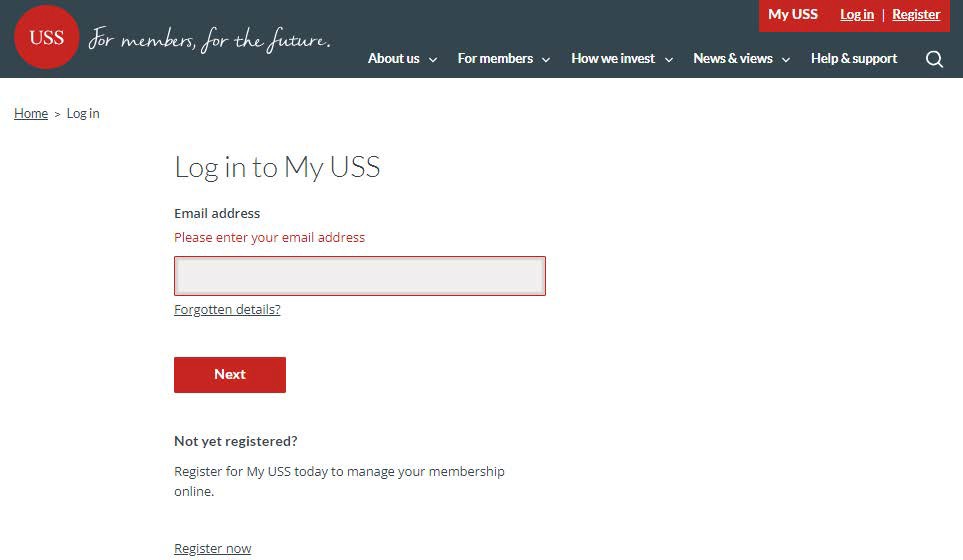 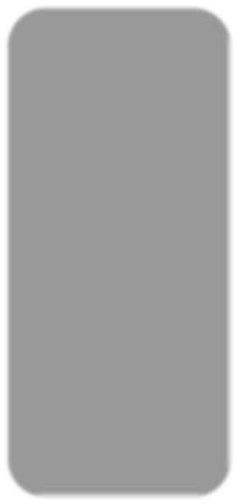 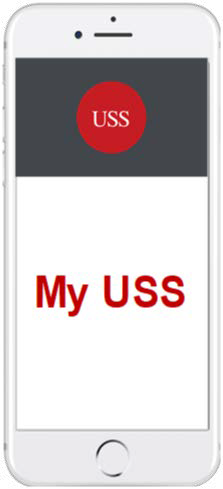 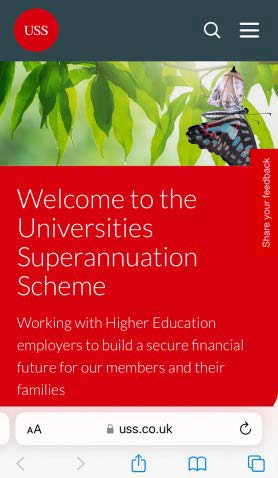 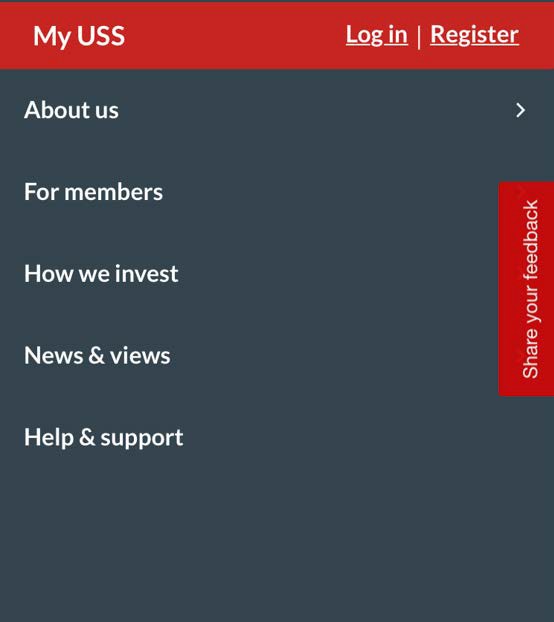 Pensions Day 24
18
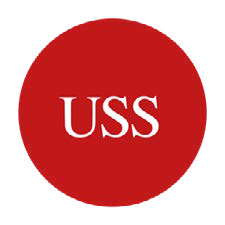 Sources of Support – My USS
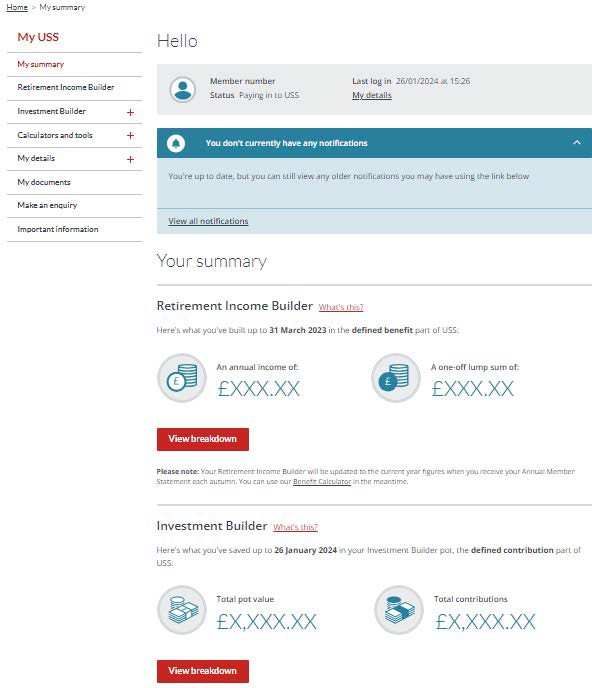 Pensions Day 24
19
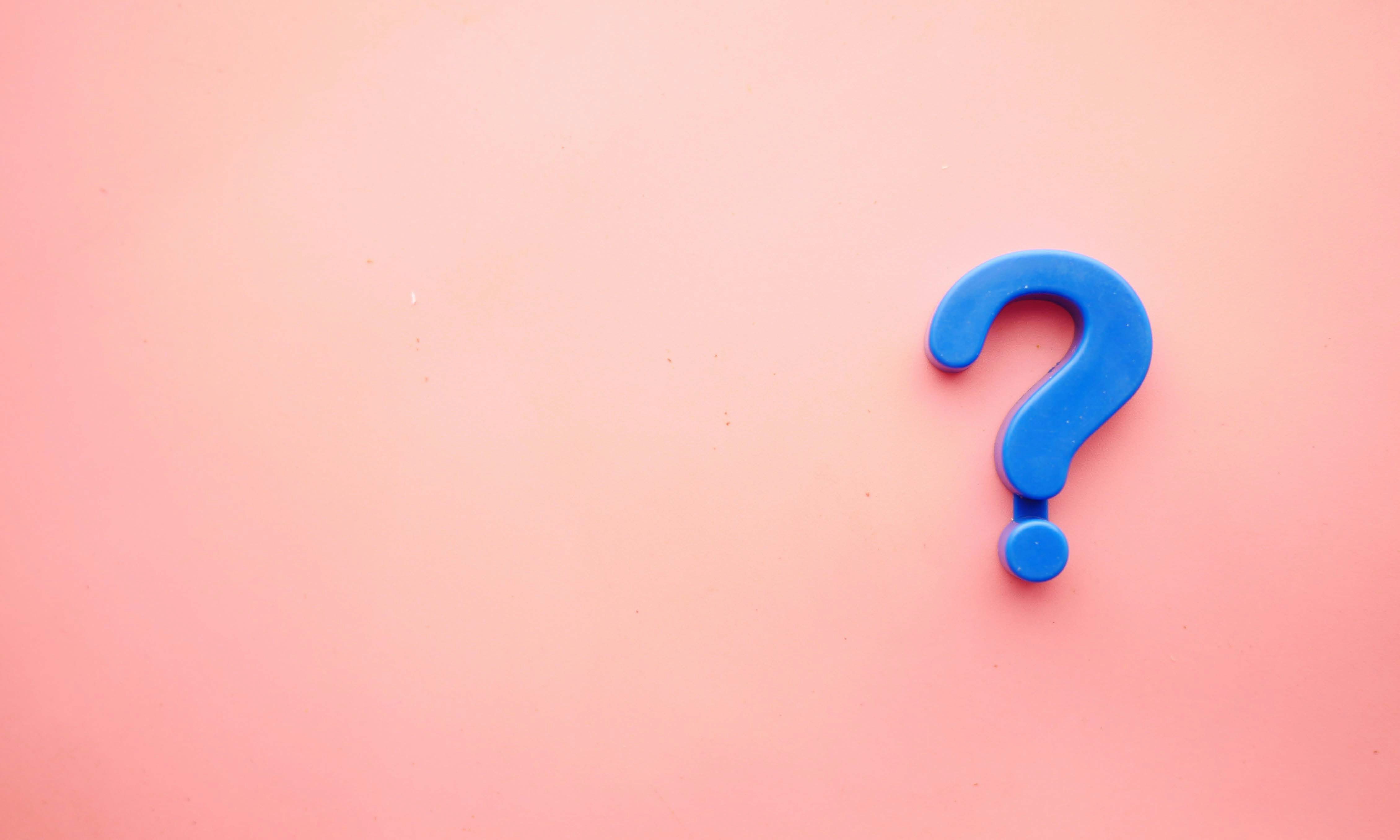 Any questions?
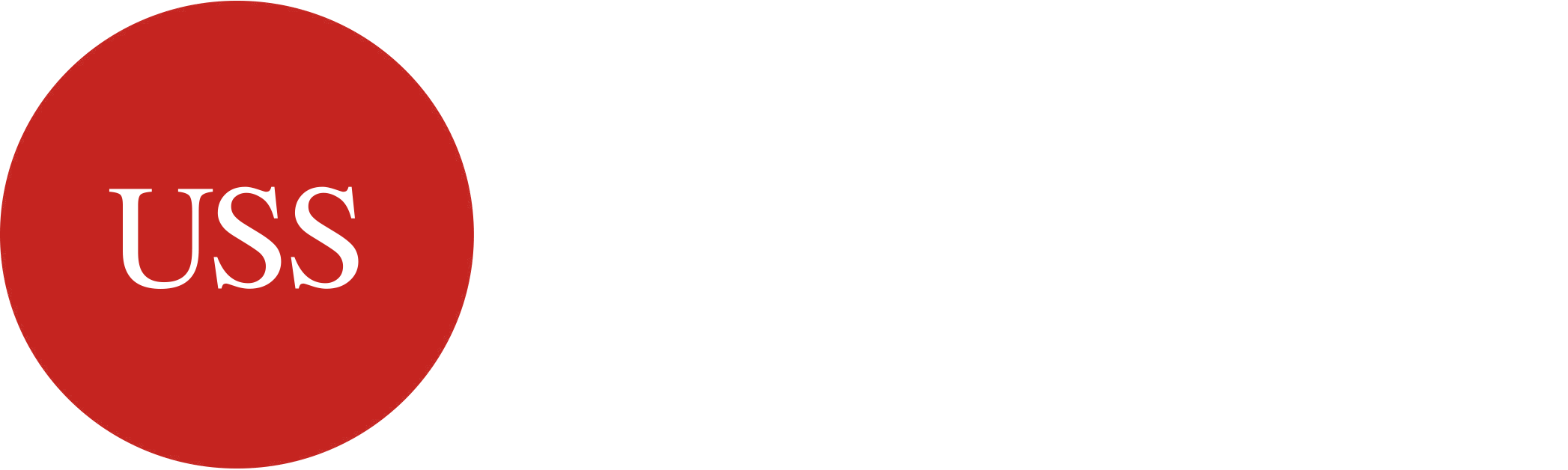 Thank you
The content of this presentation is for information only. It does not explain all situations or eventualities. It is not, and should not be taken as, advice. You should not rely on, or take or fail to take any action based upon this presentation. We recommend that employers, or any other person that views, or otherwise comes into possession of the content of this presentation, take their own advice on which they can rely. If there is any difference between this presentation and the USS trust deed and rules the latter shall prevail. Please check the USS website for the latest information regarding the scheme and any changes that may have occurred to its rules and benefits.